Transcendentalism
Reliance on the Self and the Search for Spiritual Truth
Transcendentalist Movement
Began in Boston in the 1820s and 1830s.
Source: English Romanticism
Especially Coleridge's idea of "one Life"
And Wordsworth's view of nature
Embodied:
German idealist philosophy
Unitarianism
Eastern religions
Time in American history is called the "American Renaissance"
Transcendentalist Perspective
Emphasized the crucial importance of the personal self and the need for completely open expression of individual minds.
"What I must do is all that concerns me, not what the people think," -Ralph Waldo Emerson
Defining Transcendentalism
Is it possible?
Transcendentalism resists easy definition. 
It embodies the desire to reconcile science and rationality with religion.
Stresses a divine force in each individual.
The belief that evidence for spiritual truth might be found in and through the physical world.
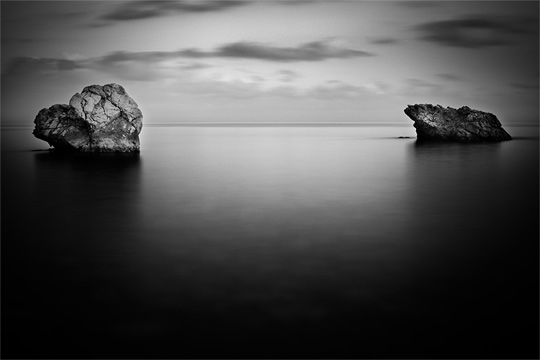 Purpose of Transcendentalism:
Looked for ideas that transcended ordinary sense experience.

Sought truths that were intuited rather than demonstrated, truths that could be found beyond established modes of thought and action.

Set forth schemes for effective social improvement or utopian dreams.

Belief that each American had the ability to directly intuit what might be best for him or her.
Response to the issues:
Transcendentalists were responding to the following issues:
Politicians wanted to simply add land to the U.S., 
      not move ahead with significant changes.
The rights of women, slaves, and Native Americans were virtually ignored by political parties.
Were America's values only monetary and economic, or were there other sorts of ethical virtues that needed to be emphasized?
The decades from 1820-1860 saw numerous failed compromises that tried to reconcile northern free states with southern slave states.
Numerous people called for 
new voices and new ideas.
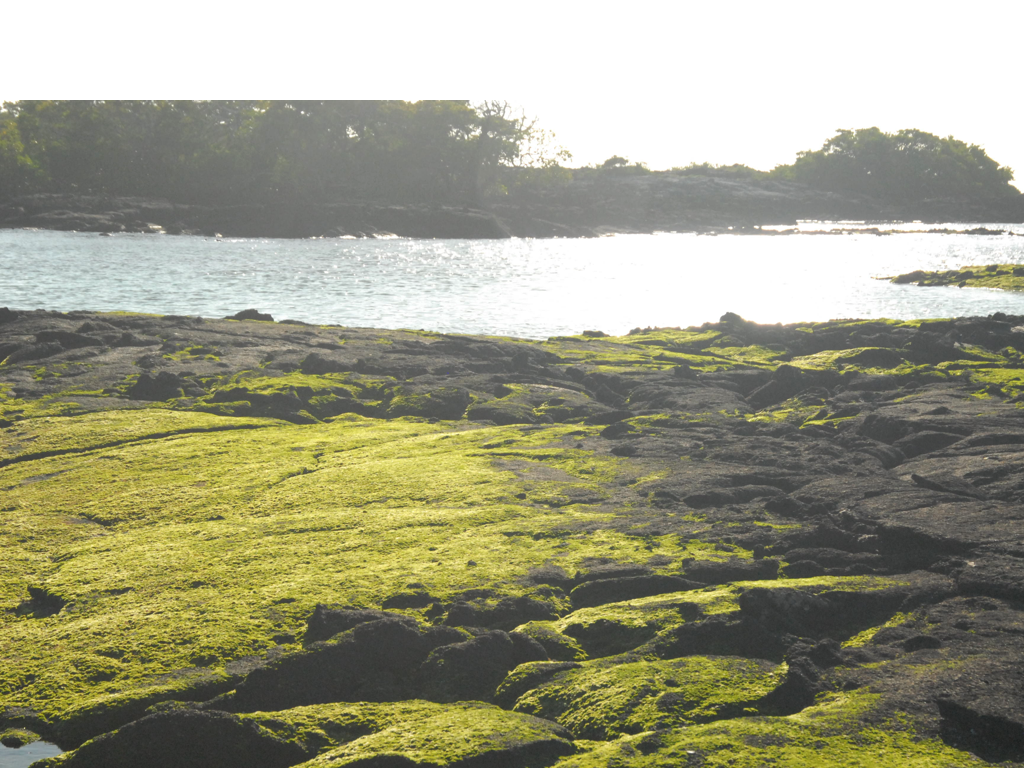 Ralph Waldo Emerson
(1803-1882)
One of the greatest thinkers that America has produced.
He placed emphasis on the individual and offered belief in a personal divinity that resides in every human being and a version of nature that links us all to the wider world.
The "inner voice" was the guide to intuitive knowledge.
These innate ideas came from a force that Emerson believed was the divine spark in all people, their connection to an infinite Over-Soul.
"Standing on the bare ground, - my head bathed by the blithe air, and uplifted into infinite space, - all mean egotism vanishes. I become a transparent eye-ball; I am nothing; I see all; the currents of the Universal Being circulate through me; I am part or particle of God."						-Ralph Waldo Emerson, Nature
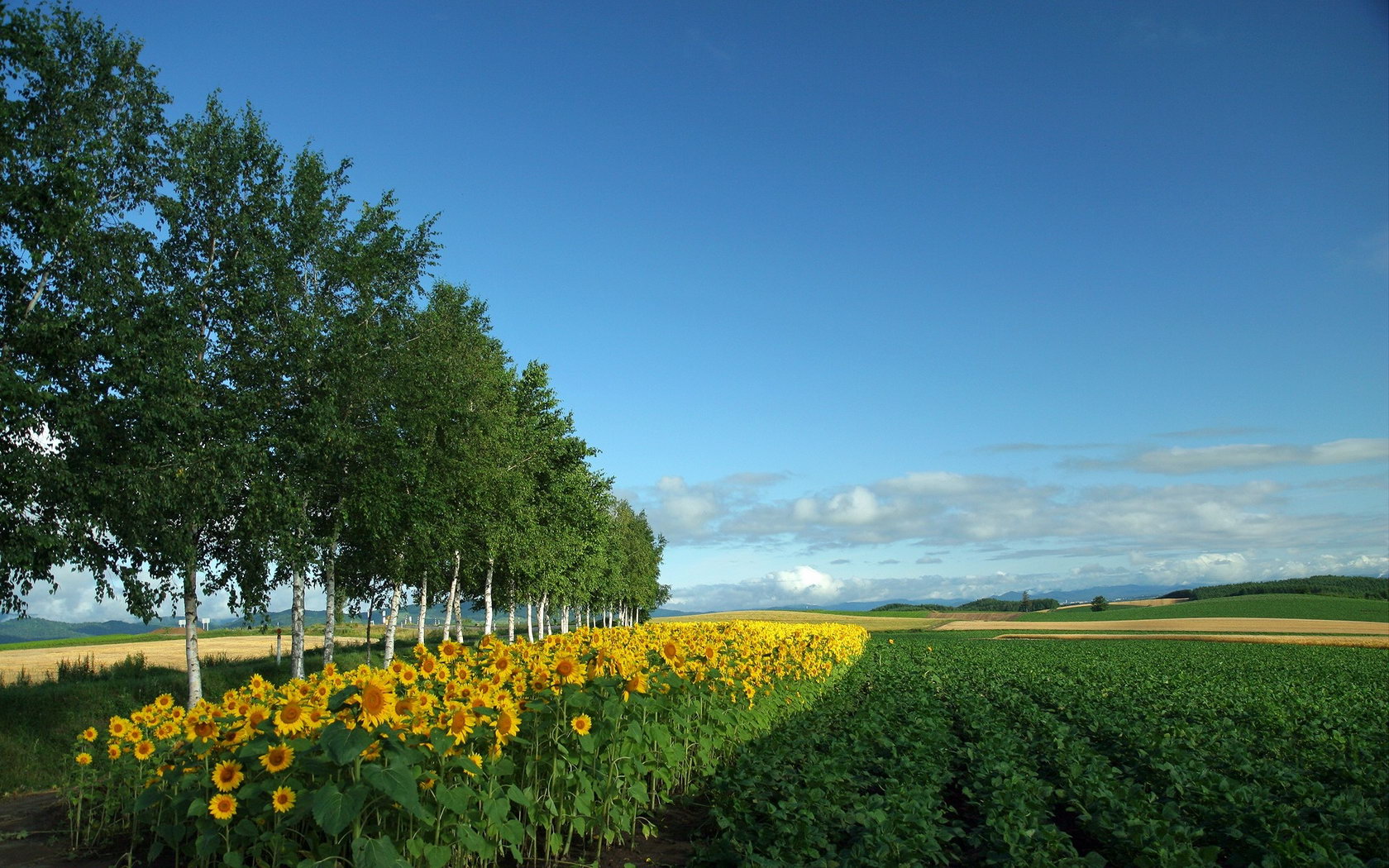 Emerson's Collection of Literature
Nature (1836)- Nature is in "me" and "I" am in nature. Demonstrates the importance of individual point of view.
"The American Scholar "(1837)- The intellectual   "Declaration" on nature,  books, the past, the independent thinker and the power of the "scholar."
"We will walk on our own feet; we will work with our own hands; we will speak our own minds...A nation of men will for the first time exist, because each believes himself inspired by the Divine Soul which also inspires men."
"Is it so bad then to be misunderstood? Pythagoras was misunderstood, and Socrates, and Jesus, and Luther, and Copernicus, and Galileo, and Newton, 
and every pure and wise spirit that
 ever took flesh. 

To be great is to be misunderstood."
				-Ralph Waldo Emerson, "Self Reliance"
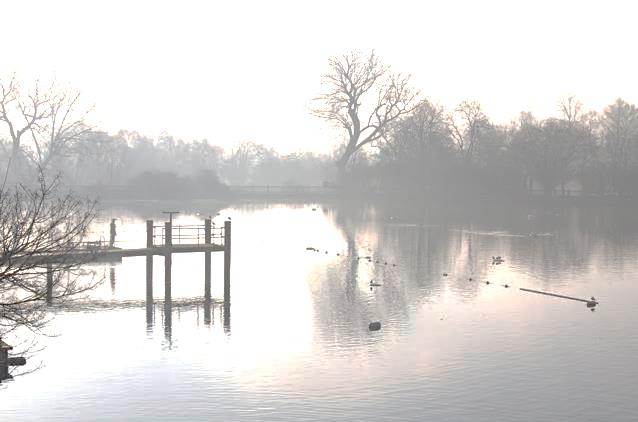 Henry David Thoreau
An Authentic American original

Born in 1817 and attended Harvard where he met Emerson but after, he led a solitary but eventful life.

Lived at Walden Pond, a short distance from Concord, where he spent two years living in nature, away from people, attempting to understand the natural world around him.
Walden or Life in the Woods is not really nature writing but describes a life devoid of materialism
It is not only a physical location, it is a place in the mind.
Sight, sound, smell, touch, and even taste contributed to the richness he described in the most ordinary events, such as looking through the water to the bottom of the pond.
He felt a surging energy at the center of the nonhuman world that did not need to be analyzed or understood so much as described and celebrated.
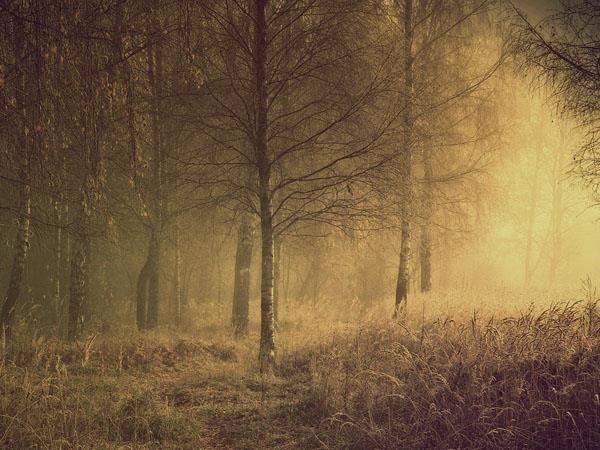 “I went to the woods because I wished to live deliberately, to front only the essential facts of life, and see if I could not learn what it had to teach, and not, when I came to die, to discover that I had not lived. I did not wish to live what was not life, living is so dear; not did I wish to practice resignation, unless it was quite necessary. I wanted to live deep and suck out all the marrow of life.”
				
-Henry David Thoreau, Walden
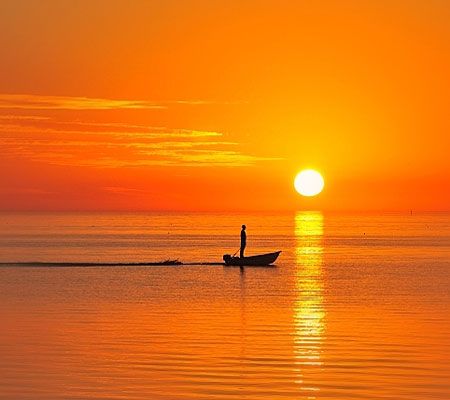 Methods and Practices
Thoreau never tried to resolve the conflicting attitudes in his writing, preferring to accept his changing philosophy as part of the developmental process.

He was an eclectic thinker, able to draw on ancient Hindu or Greek texts, yet use his personal experiences as evidence for the truth.

As a lyric poet, Thoreau preferred the isolated movement of sudden awareness to a unified, logical argument as seen in his poem, “I am a parcel of Vain Strivings Tied,” “Inspiration,” and “Mist”:

		I am a parcel of vain strivings tied
			By a chance bond together,
		Dangling this way and that, their links
			Were made so loose and wide,
				Methinks,
					For milder weather.
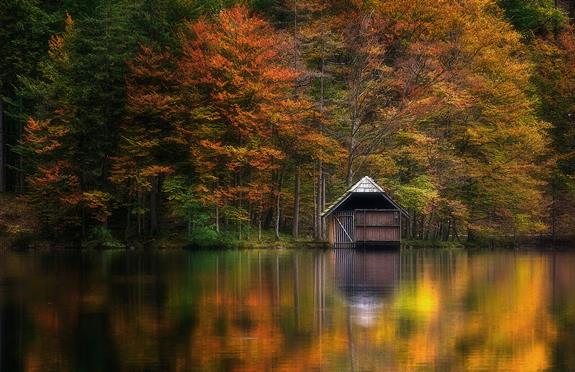 Political “Disobedience”

Thoreau’s politics are hard to isolate or simplify since they were constantly evolving as a response to the abolitionist movement.

Ultimately, Thoreau’s politics are about the individual conscience, about the rights of each person to answer to a higher law than the rules of any social, religious, or political system.
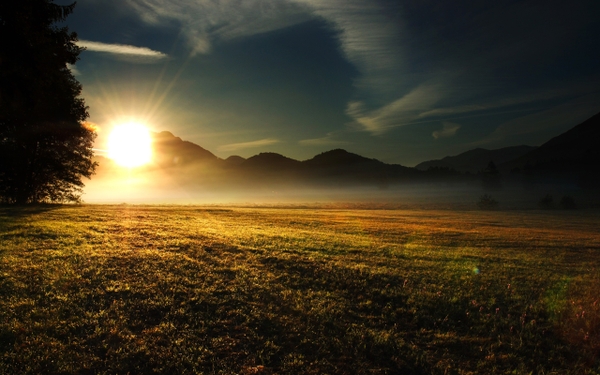 “Civil Disobedience”
“I heartily accept the motto- ‘That government is best which governs least’: and I should like to see it acted up more rapidly and systematically. Carried out, it finally amounts to this, which also I believe- ‘That government is best which governs not at all.’”
“Civil Disobedience” is about the power of the individual and how individualism is derived from a higher law. 
His argument is based on an absolutist morality where resistance to unjust laws was more about the morality of certain law-breaking than it was about the ethics of non-violence.
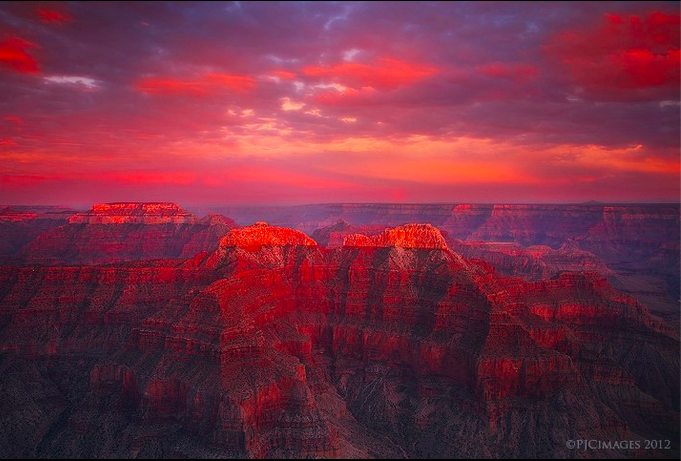 Impact of Transcendentalism:
Local and immediate, then wide-ranging and long-lasting.
Margaret Fuller offered a new view of women in the 19th century.
Whitman's Leaves of Grass redefined American literature.
Emily Dickinson's poems offered a new picture of the human mind in an experimental version of the language.
Thoreau wrote "Resistance to Civil Government" echoing abolitionist spirit.
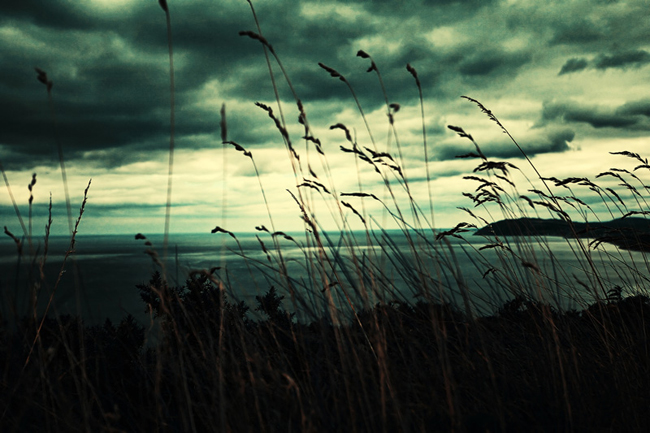 Legacy of Transcendentalism
Religious liberalism and the secularization of American life can be traced to Transcendentalist reforms.
Unitarian denomination today, the social gospel movement, and even such ideas as liberation theology have links to Transcendentalism.
Uniquely American movement.
More attention is devoted to these writers and thinkers now than at any time since the 19th century.